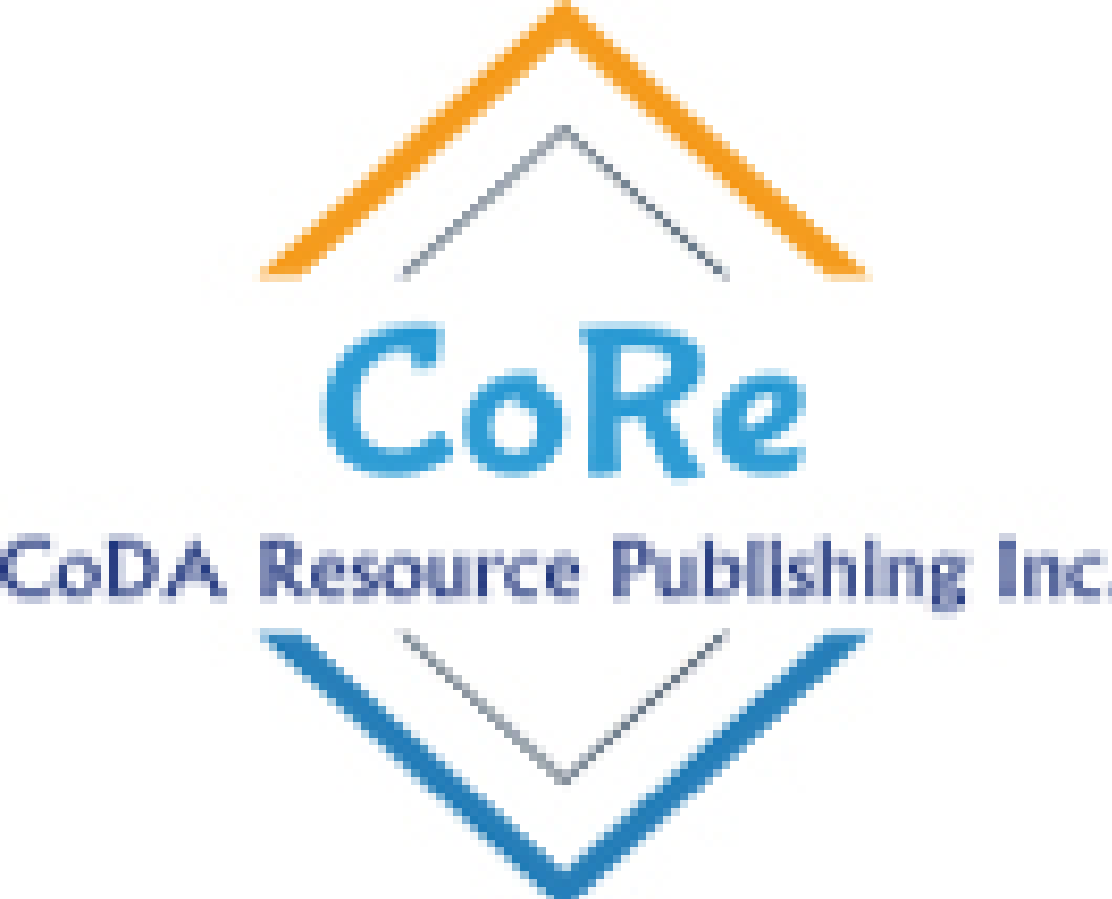 CoDA Resource Publishing, Incorporated (CoRe) Board2022/2023 Annual Report
MISSION STATEMENT
Help the “still suffering” codependent by supplying conference approved English and Spanish materials in many formats through our online store to anyone wishing to learn more about codependency and recovery.
WHO IS CORE AND WHAT DO THEY DO?
CoRe prints, sells, and distributes English and Spanish CoDA conference approved materials. 
CoRe, also known as CoDA Resource Publishing Inc., is  the printing arm of Co-Dependents Anonymous Inc. (CoDA). 
CoRe prints, sells, and distributes English and Spanish CoDA conference approved materials. 
These materials are provided in multiple formats including: 1) hardcopy (print), 2) digital (Kindle & iTunes), and 3) audio (MP3). 
Sales of these materials directly fund CoDA World Programs (approximately 65% - 70% of CoDA’s revenue comes from CoRe).
Total Sales of “Joy in the Journey, Recover with Color”                                              Adult Coloring Book The “Joy in the Journey, Adult Coloring Book”  has been translated into Spanish and Russian.
The translations in process currently are The Netherlands, Lithuania, Sweden, and the Czech Republic (Slovak)     2022 We sold 1312 Copies in English     2022 We sold 63 Copies in Spanish      2023 We sold 367 Copies in English       2023 We sold   22 Copies in Spanish
COREPUBLICATIONS.ORG – NAVIGATION CHANGES
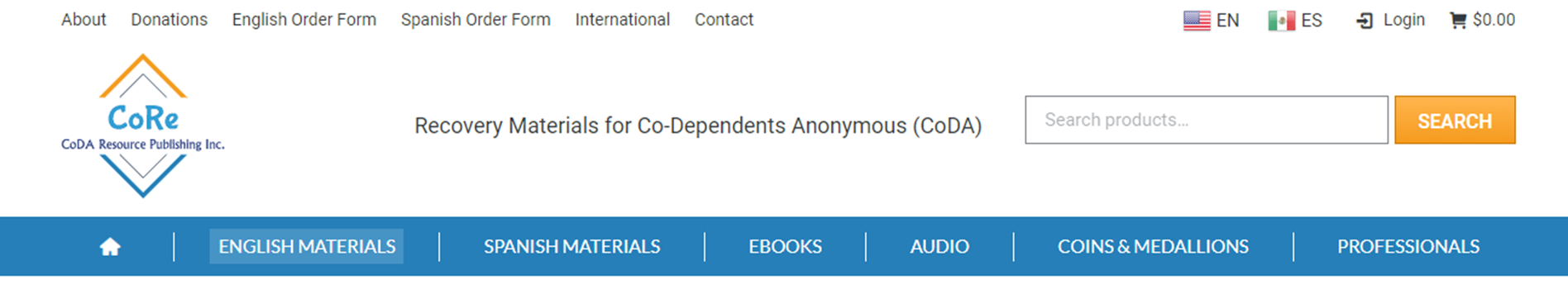 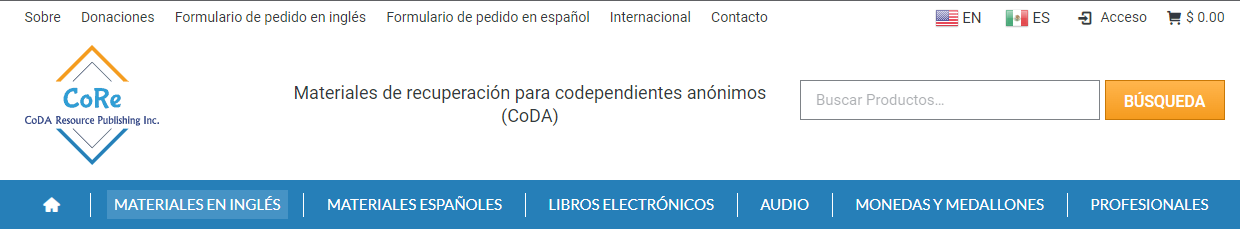 [Speaker Notes: Can we update this page?]
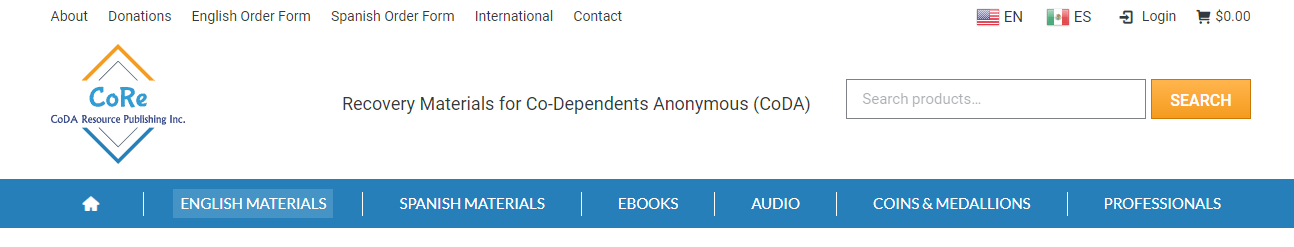 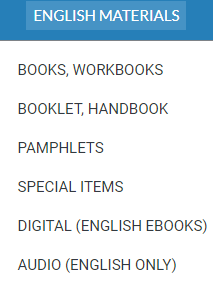 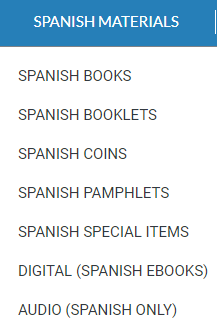 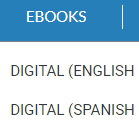 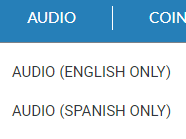 EACH ITEM IS AVAILABLE IN ENGLISH AND SPANISH
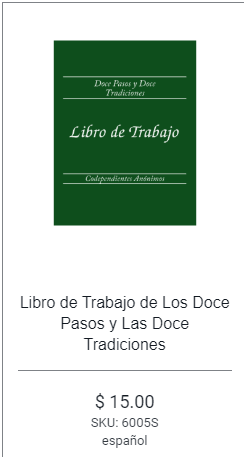 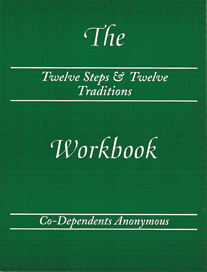 Twelve Steps & Twelve Traditions Workbook (Spiral Binding)
$15.00SKU: 6005
English
COREPUBLICATIONS.ORG – ADDED PRODUCT CATEGORIES
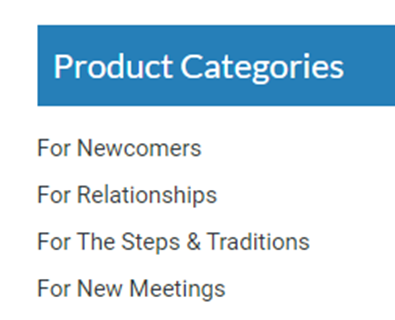 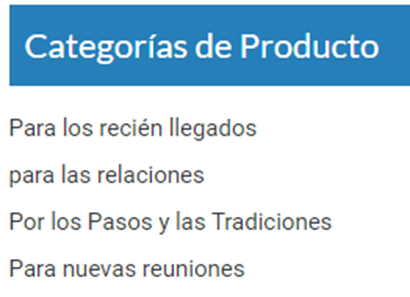 COREPUBLICATIONS.ORG
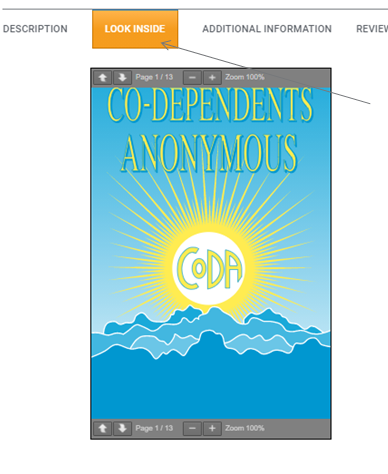 Look Inside” allows everyone to review contents before purchase.
2022 FINANCIALS YEAR-TO-DATE
2022 Sales Income - $398,422.20
2022 Royalties Paid   $159,368.88 
2022 7th Traditions Received - $1,178.00
2023 FINANCIALS (1/01 – 6/1)
2023 Sales Income - $225,001.43
2023 Royalties Paid - $80,276.12
2023 7th Tradition Donations - $ 413.82
2022 ENGLISH BEST SELLERS
English Literature 2022			     Quantity	            Amount

1002 CoDA Blue Book                                             4968                     $ 67,200.00
6005 12 Stp. And Trad. Workbook		     4999		     $126,135.00
1011A In this Moment Meditation Book	     2337		    $  28,270.50
1003A Pocket Edition of Blue Book	               1282	                $  14,394.50
4101 Newcomers Handbook		              4069		      $  12,207.00
4021 Peeling the Onion Booklet		     2841		     $     8,523.00
4001 Welcome to CoDA Pamphlet		     2574		     $         900.90
4002 Am I Codependent			                3428		      $      1,199.80
2022 SPANISH BEST SELLERS
Spanish Literature 2022			                                   Quantity		Amount

6005S Doce Pases y las Tradiciones (12 & 12 Workbook)             224                                     $ 3,360.00
1003S Libro de CoDA (Blue Book Pocket Edition)                                856                                    $ 8,593.00
1011S En Este Momento (In this Moment)                                                    151                                     $ 1,887.50
4021S Pelando la Cebolla (Peeling the Onion)                                           152                                     $   456.00
7003S Oraciones de CoDA (Prayers)                                                                 52                                     $   945.00
2023 ENGLISH BEST SELLERS   (Jan – June 1)
ENGLISH LITERATURE 2023 (1/23 – 6/1/23)                                QUANTITY                          AMOUNT

1002 CoDA Blue Book                                                                                       2710                                  $  56,221.00
1003 Pocket Book                                                                                                  751                                   $  21,088.00
1011 In This Moment Meditation Book                                                   1044                                  $   18,714.00
4001 Welcome to CoDA Pamphlet                                                           1800                                  $        750.00
4002 Am I Codependent Pamphlet                                                          2236                                 $         917.60
4005 Communication & Recovery                                                            1617                                   $       693.45
4021 Peeling the Onion                                                                                     1502                                   $   4506.00
4101 Newcomer Handbook                                                                            2260                                   $    6780.00
6005A  12 & 12 Workbook                                                                             2035                                   $ 38,430.00
Welcome Chip                                                                                                          6369                                   $     4776,75
1 Month Chip                                                                                                              1311                                     $        983.25
2023 SPANISH BEST SELLERS
SPANISH LITERATURE 1/2023 – 6/1/2023                                       QUANTITY                              AMOUNT

1003S Spanish Pocket Book                                                                              125                                           $ 3942.00
1011S In this Moment Meditation Book                                                          71                                           $    887.50
4002S Am I Codependent?                                                                                  257                                         $        89.95
4021S Peeling the Onion                                                                                           80                                        $     240.00
4101S Newcomers Booklet                                                                                     41                                         $     123.00
7003S Prayer Book                                                                                                      53                                        $    185.00
7004S Joy in the Journey, Recover with Color                                            22                                         $    330.00




IN ENGLISH
2023 MEJORES VENDEDORAS ESPANOLAS
LITERATURA ESPANOLA 23/1 – 1/6/23                                      CANTITAD                                      CANTIDAD

1003S Libro de bolsillo espanol                                                               125                                                 $3942.00                  
1011S En Este momento, Libro de Meditaciones Diarias         71                                                   $  887.50
4002S Soy Codependiente?                                                                     257                                                  $     89.95                      
4021S Pelando la Cebolla                                                                               80                                                 $   240.00
4101S Manual para recien llegados                                                         41                                                   $   123.00
7003S Oraciones de coda                                                                              53                                                  $  185.00
7004S Un Viaje de Alegria Recuperaciion en Color                      22                                                  $ 330.00






duplicado en español
MATERIALS PRINTED FROM 6/2022 -  06/2023
Spanish
Adult Coloring Book
4002S ¿Soy codependiente?                 (En proceso)
Am I Codependent
                (In Process)

4003S Asistiendo a reuniones                 (En proceso)
Attending Meetings (In Process)


4011S Tu primera reunión                (En proceso)
Your First Meeting (In Process)
English
Blue CoDA Book
12 & 12 Workbook
12 Steps Handbook
In this Moment Meditation
Healthy Meetings Matter
Adult Coloring Book
Newcomer Handbook
Tools for Recovery 
Common Threads of Codependency
Making Choices
COINS & MEDALLIONS PRODUCED
Medallions (Years): 1, 2, 3, 8, 11, 12, 13, 14, 16, 17, 18, 20, 34, & 37
Coins (Months): Welcome Chip, 2, 3, & 9
ENGLISH* EBOOKS CREATED FOR THESE BOOKLETS:
Kindle Ebook English Version                                                          ibook ebook English Version
CoDA Book                                                                                               available on itunes
In this Moment Meditation Book                                                   - CoDA Book
Twelve Steps and Twelve Traditions Workbook                  - In this Moment Meditation Book
Tools for Recovery                                                                               - 12 Steps and 12 Tradition Workbook
Peeling the Onion                                                                                  - Tools for Recovery
The Twelve Step Handbook                                                             - Peeling the Onion
The Twelve Piece Relationship Toolkit                                       - The Twelve Step Handbook
Newcomer Handbook                                                                       - Newcomers Handbook
                                                                                                                                  - The Twelve Piece Relationship Toolkit
Sponsorship Workshop
In February 2023, the CORE Board collaborated with the Outreach Committee, The Events Committee, and CoDA Board  to provide booklets to participants of the Sponsorship workshop at no charge.  

Six booklets were selected to encourage participants in sponsorship in CoDA. 

These booklets included -  (Both English and Spanish)
                                                                                                      English Qty.                  Spanish Qty.
4020 Carrying the Message                                      98                                        2
4017  Common Threads                                                98                                        2
4019 Making Choices                                                     98                                        2
4101 Newcomers Handbook                                      98                                        2
4023 Sponsorship - Whats in it for Me?            98                                        2
4016 Tools for Recovery                                               98                                        2
[Speaker Notes: To be filled out by Addie]
PRICE REDUCTION FOR POCKET BLUE BOOK
IN THIS MOMENT CASE PRICING
CURRENT MEMBERS OF THE CORE BOARD
Kathy H. – Acting Chair of the CORE Board/Treasurer
Lorraine K – Vice Chair
Open  – Secretary
Open - Treasurer
Joe – Web Liaison
Addie – Acting Print Liaison,  Warehouse Liaison
Kirsten - Alternate

Barbara D. – Board Liason
2022-2023 Goals
Goal #1 - Major Reprint of Literature - Completed

Goal #2 Ensure Sustainability of CoRe 
                  Assess needs ot the CoRe Board and procedures
                  Attract members to CoRe Board  - Completed

Goal #3 Increase awareness of CoRe publications - Completed
                  Create and distribute newsletter in new literature orders - In             
                  process
Goal #4 - Increase revenue Jan 2022 - June 2023   and carry the  
                      message (we increased revenue 25.1%)
                    Update website to cross sell CoDA complimentary materials.
                    Completed
2022/2023 CoRe Accomplishments
We accomplished major print jobs this year of the three most sold books (CoDependents Anonymous Big Book, Twelve Steps and Twelve Traditions Workbook, and In this Moment.

   We held a face to face meeting in February on zoom.

  We have attracted new members to the CoRe Board

 We have spread the message that we have free downloadable  pamphlets

 We have continually been transparent with the CoDA Literature Committee (CLC)
Goals for 2023 - 2024
Goal #1 
Train new members - Schedule a Face-to- Face meeting on zoom for Spring

Goal #2
We are investigating the packs of 50 pamphlets because of the expenses we incur selling individually.  We will revisit this after the CoDA Service Conference. 

Goal #3
Investigating the process to update the translation of the Spanish side of the website
  
Goal #4
Create a newsletter to send to customers who requested it using A-Weber
GOALS FOR 2023 - 2024
Goal #5- 
Increase revenue by increasing prices of literature due to paper cost, which increased 50%
Goal #6
Investigate taking Venmo or other means of payment
Goal #7
Working relationship with the CoDA Literature Committee (CLC),  as well as the CoDA Board.   Communicate on a regular basis.
Goal #8
Digitally, we currently have 8 pieces of literature on our CoRe store for download.  We will be looking at the possibility of placing more downloadable literature on the CoRe website.
IN MEMORY
Yvonne K (NorCal) has been an asset on the CORE Board for five years, and she passed away suddenly on February 22, 2023 of this year.  

	We thank her for her contributions and will use her example to go forth.  We will miss her greatly and all she has brought to this board.
WITH GRATITUDE TO THE FELLOWSHIP
Thank you for your purchases of our literature and continued support of the CORE Board.  Thank you CoDA for trusting us with the literature sales. 
  We are always looking for new members, and if you are interested, please reach out to  Board@corepublications.org.